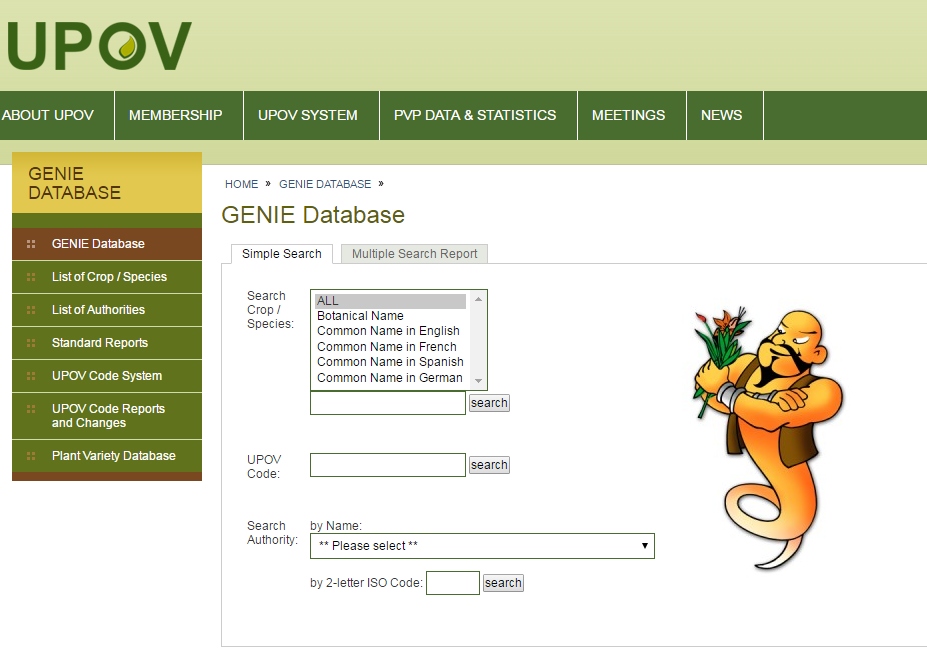 Step 1

Select “List of Authorities”
1
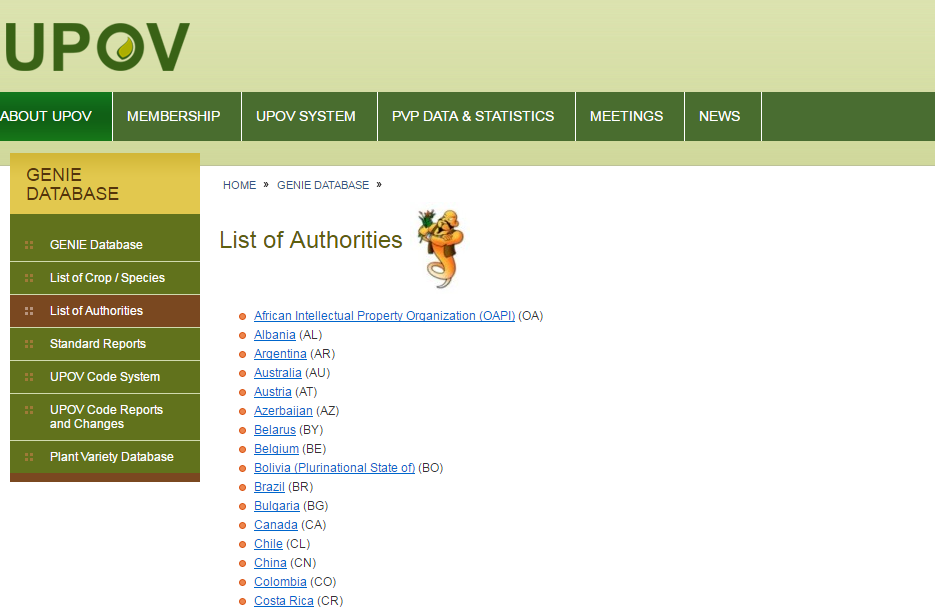 Step 2

Select your authority
2
If relevant, review your data in the “List of taxa protected by the membersof the Union” (document C/50/6)
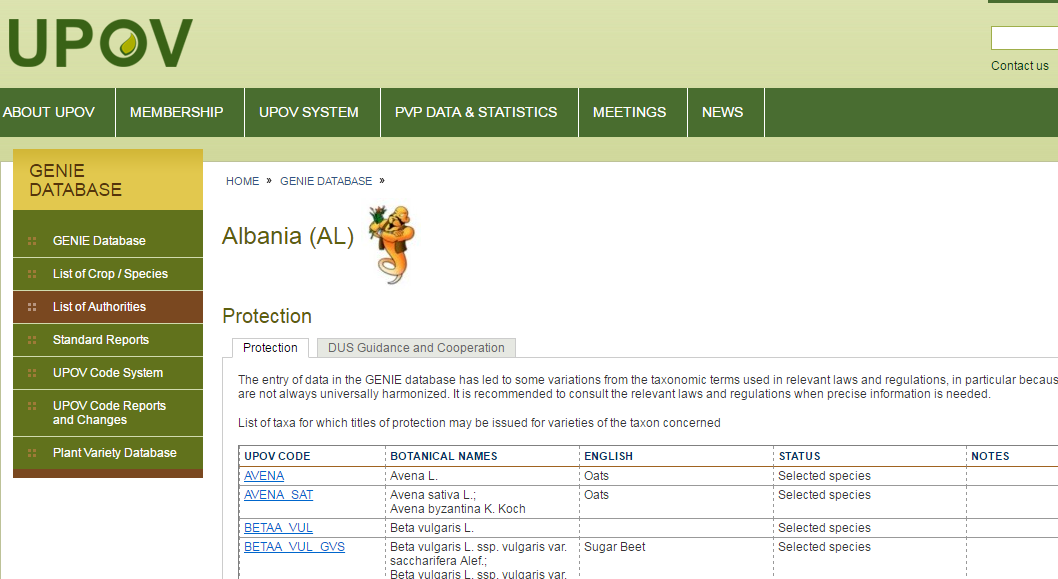 Check your data concerning“Cooperation in Examination” (document C/50/5)
3
Preparation of document C/51/6If relevant, review your data in theLIST OF TAXA PROTECTED BY THE MEMBERS OF THE UNION
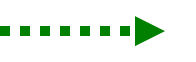 4
Example 1
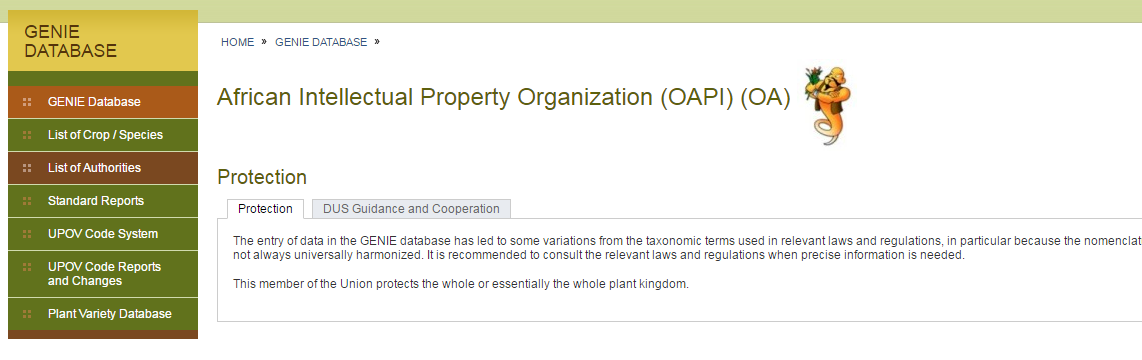 5
Example 2
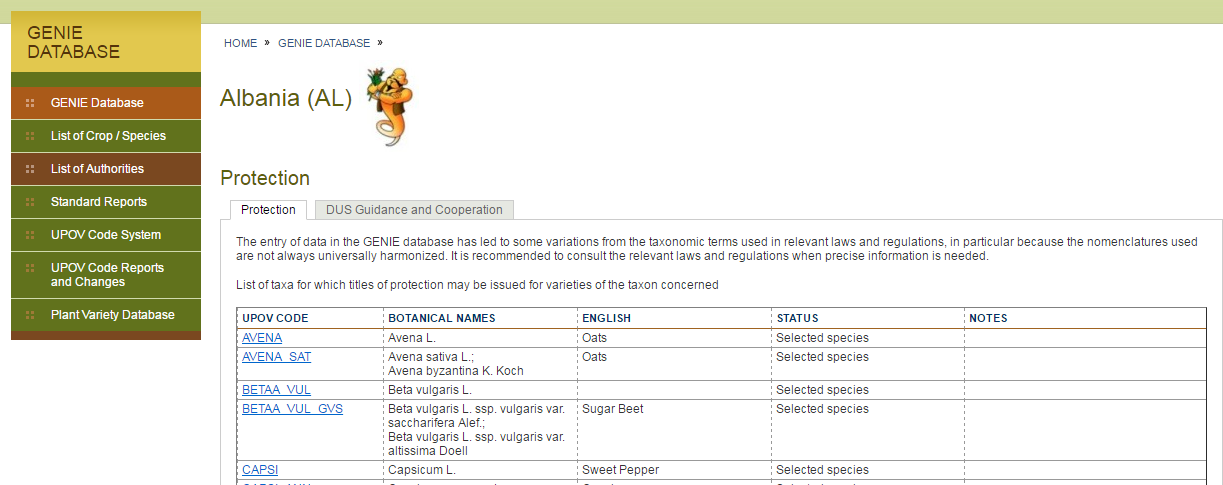 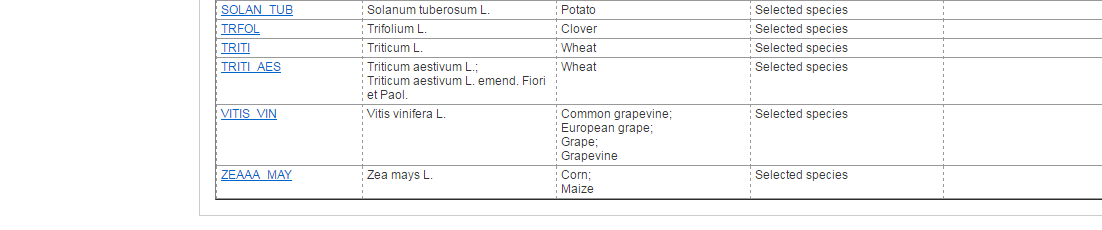 6
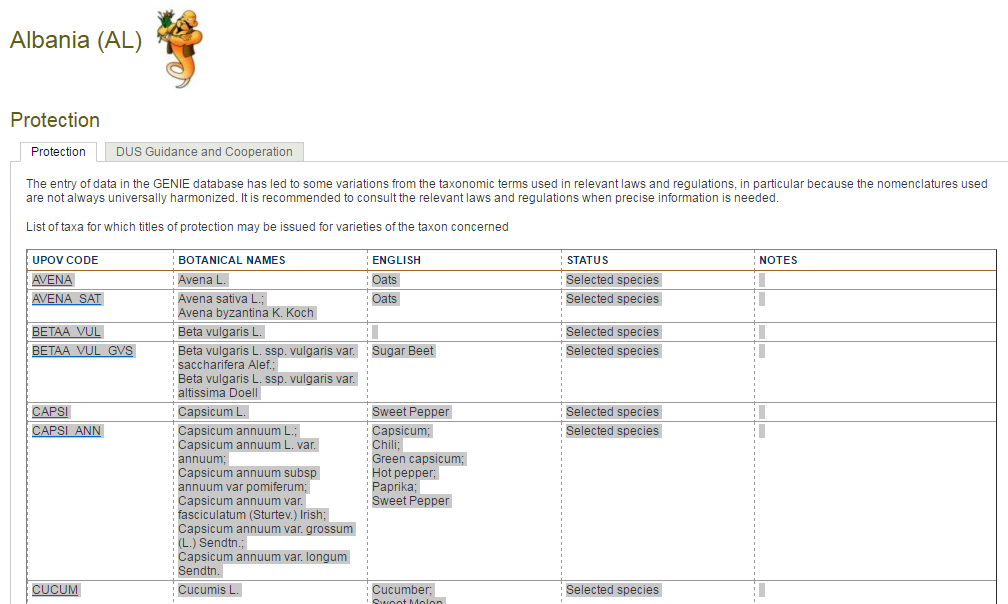 If you wish to copy into Excel sheet or Word table

Select text and “copy” and…
7
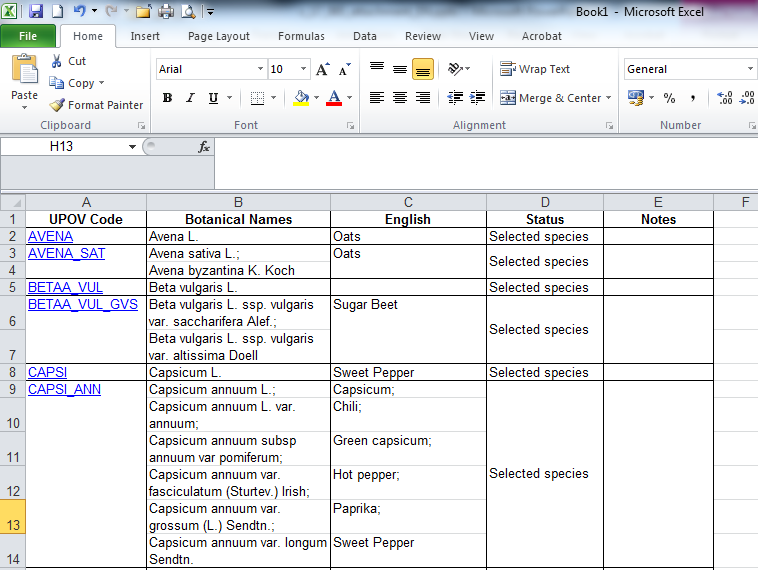 … “paste” into Excel spreadsheet or Word table
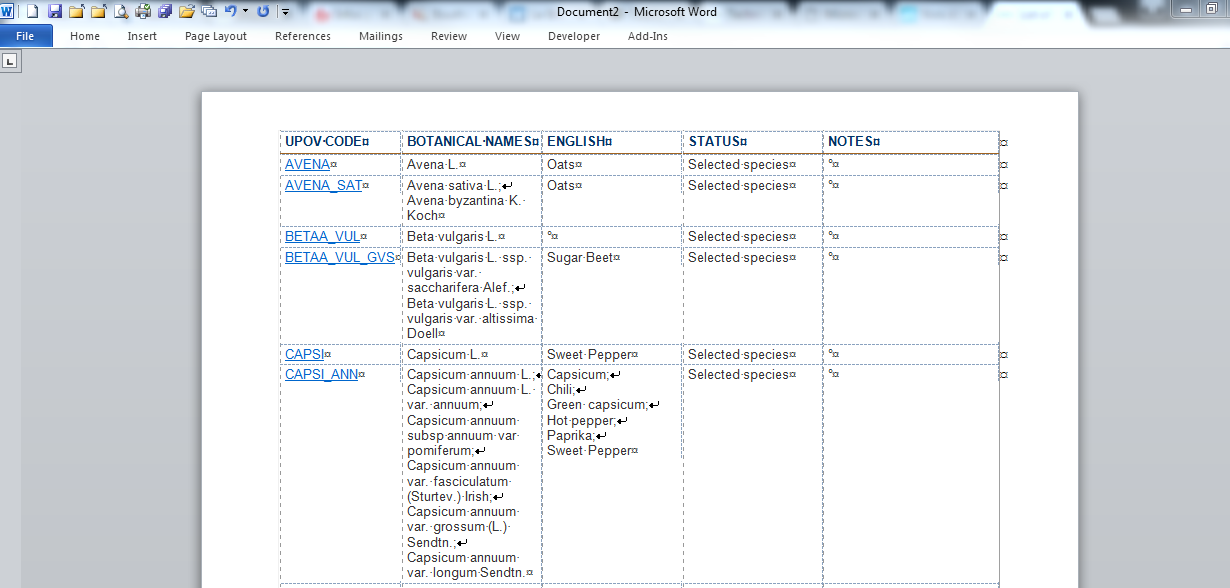 8
Preparation of document C/51/5Check your data concerningCOOPERATION IN EXAMINATION
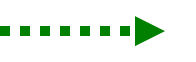 9
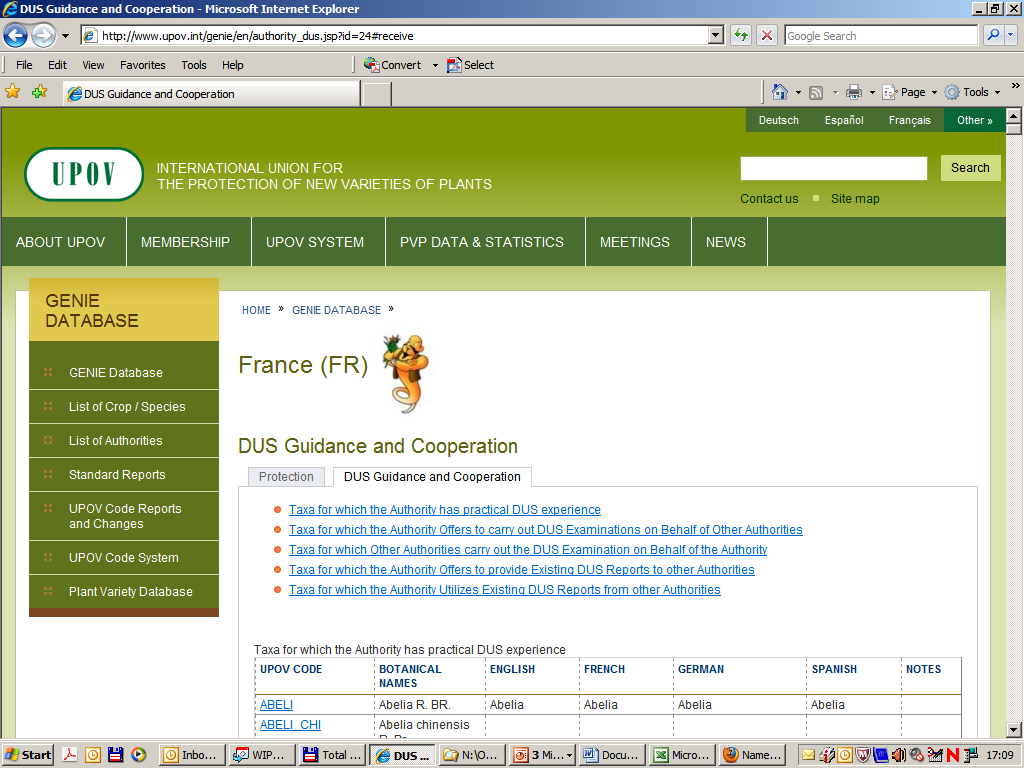 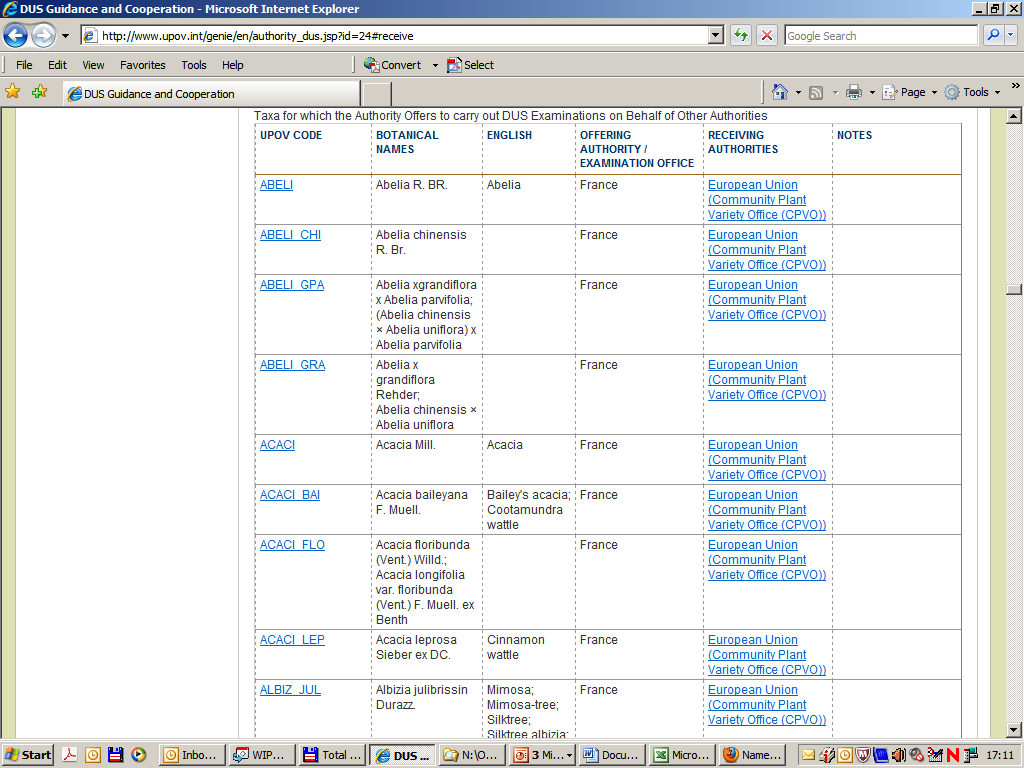 10
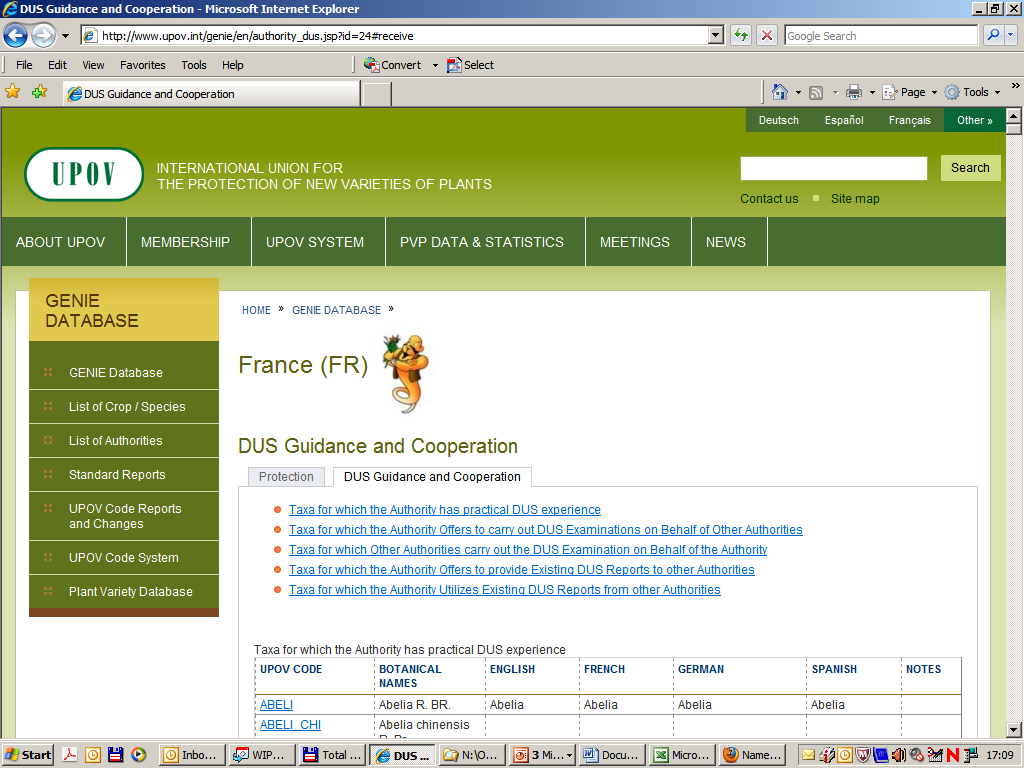 i.e. in this case:  Netherlands offers to carry out DUS examinations on behalf of France
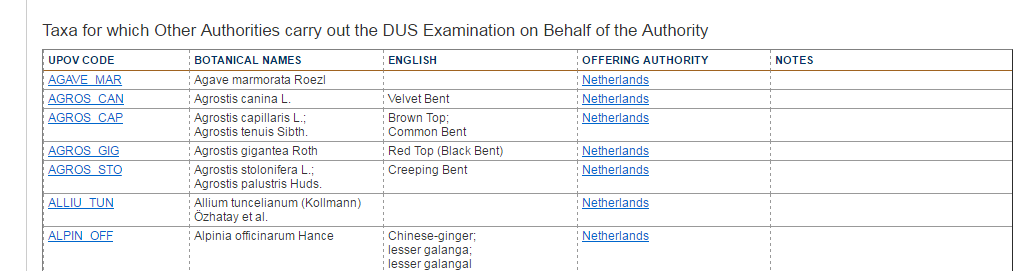 11
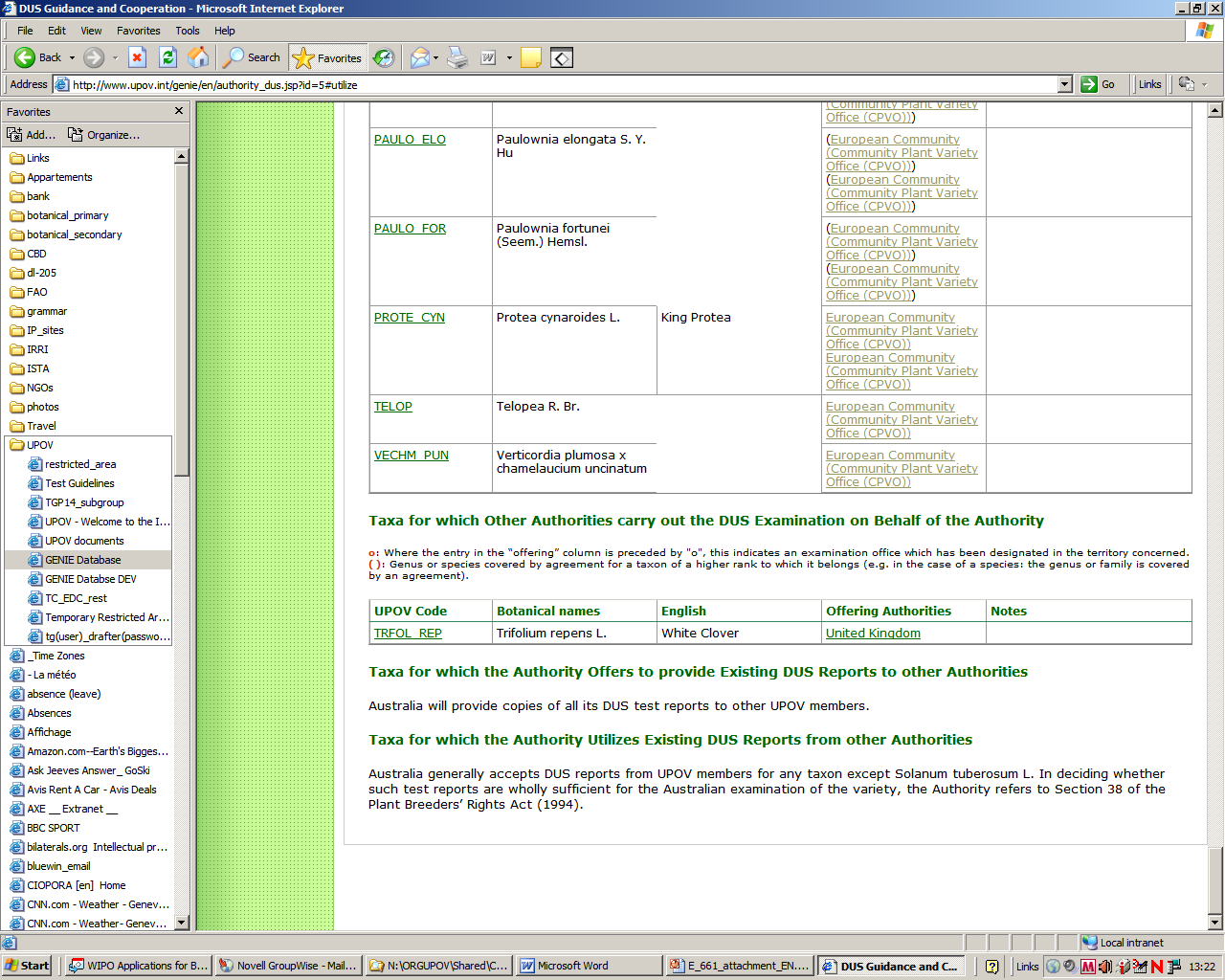 Australia (AU)
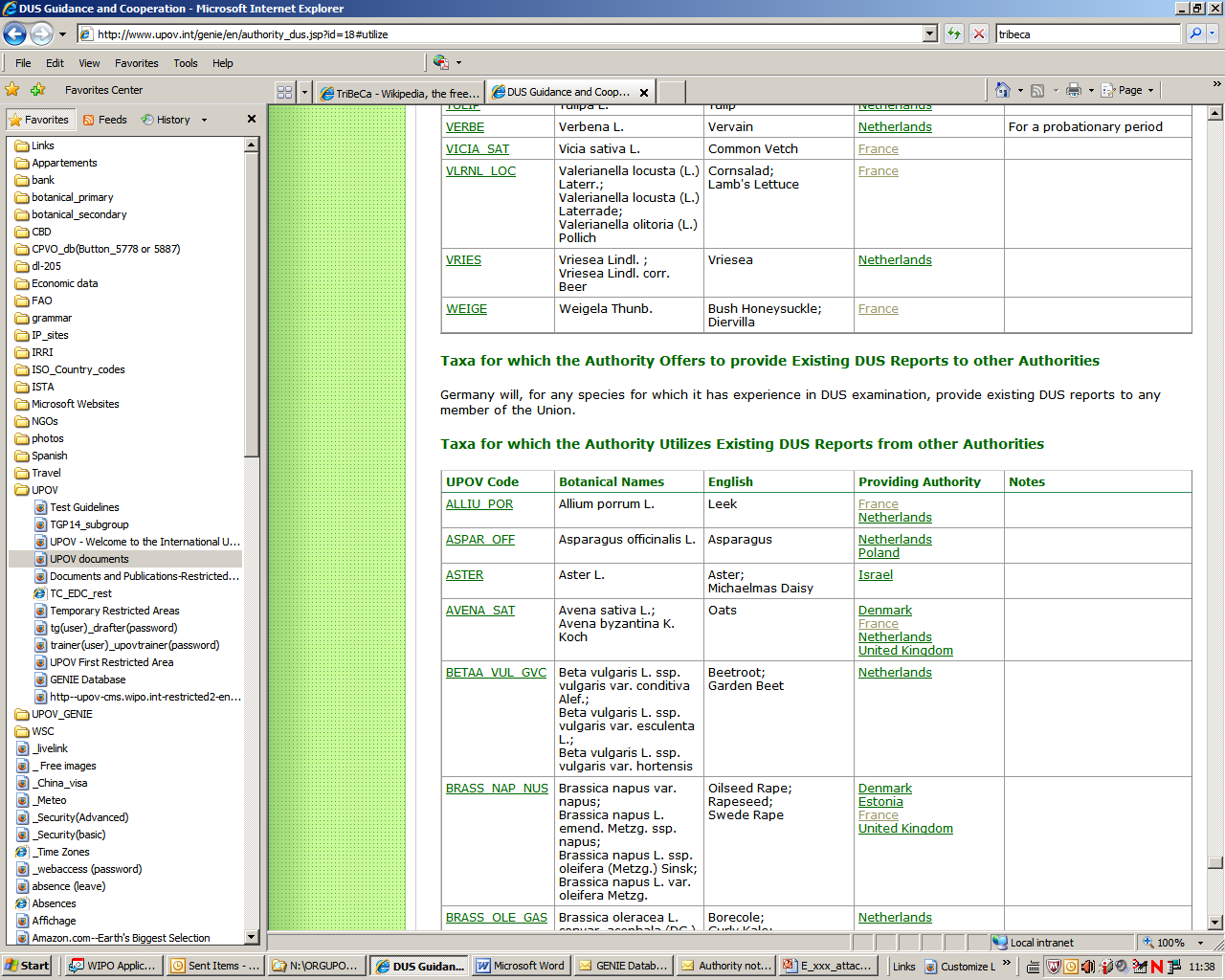 Germany (DE)
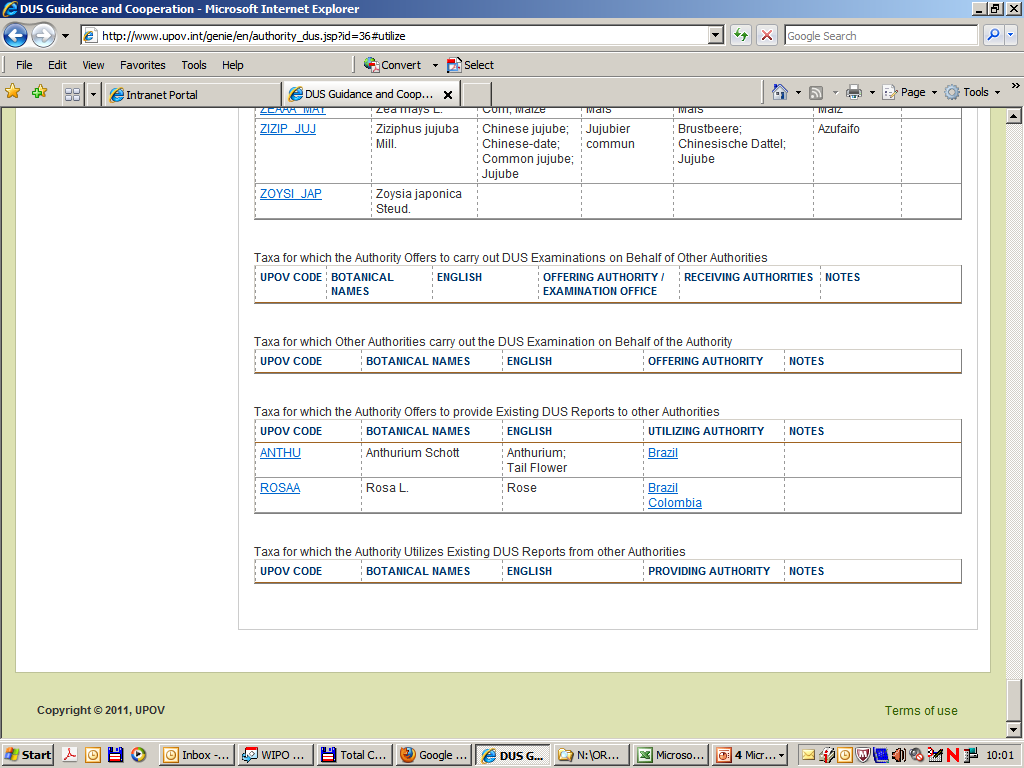 Republic of Korea (KR)
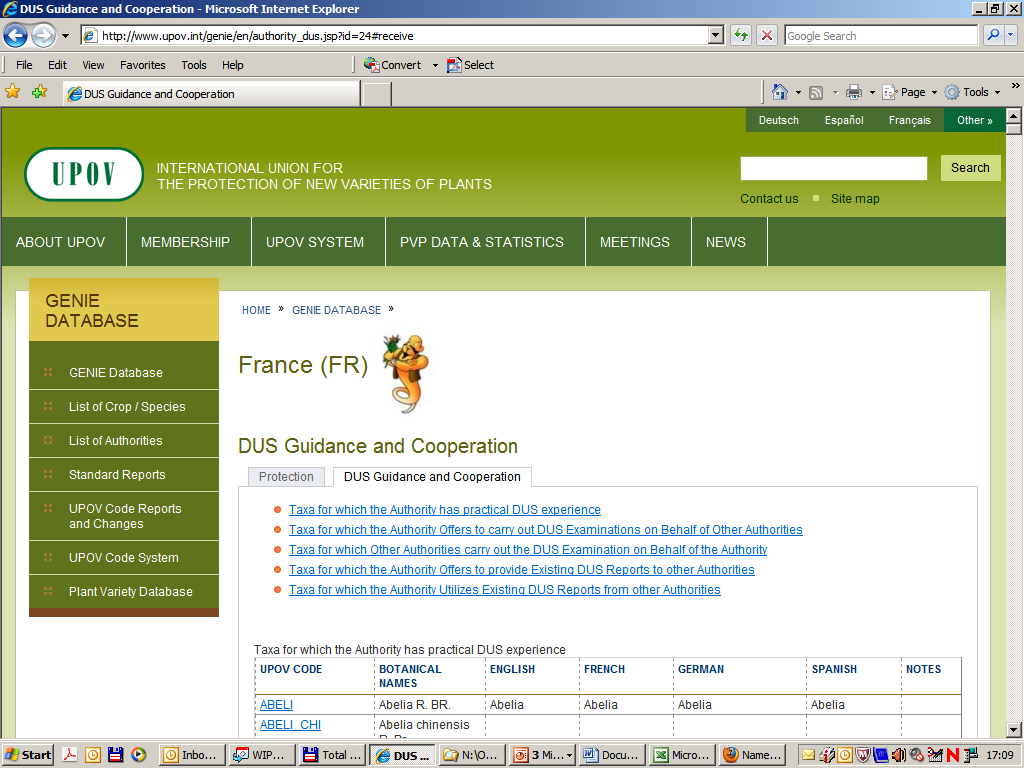 Examples
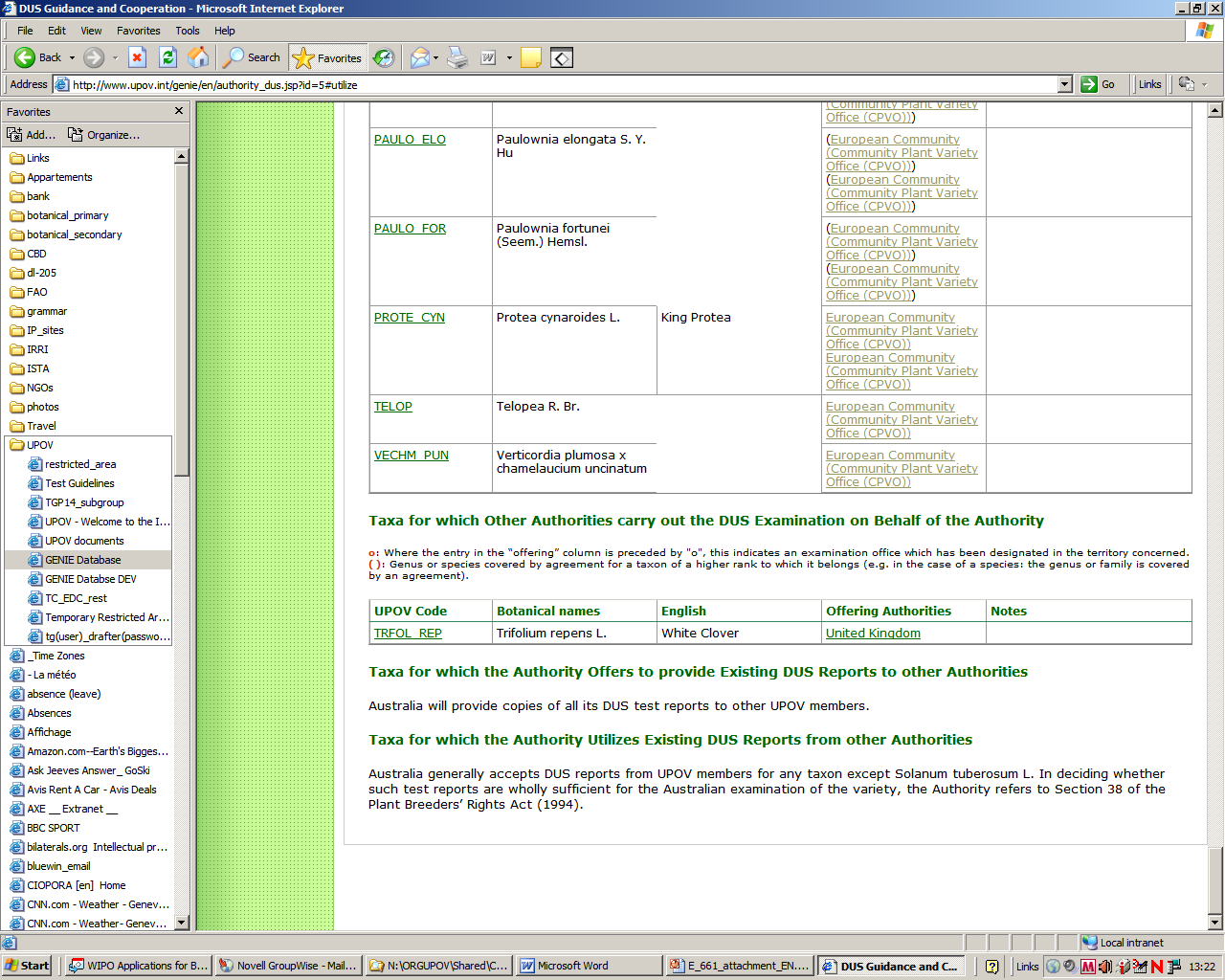 12
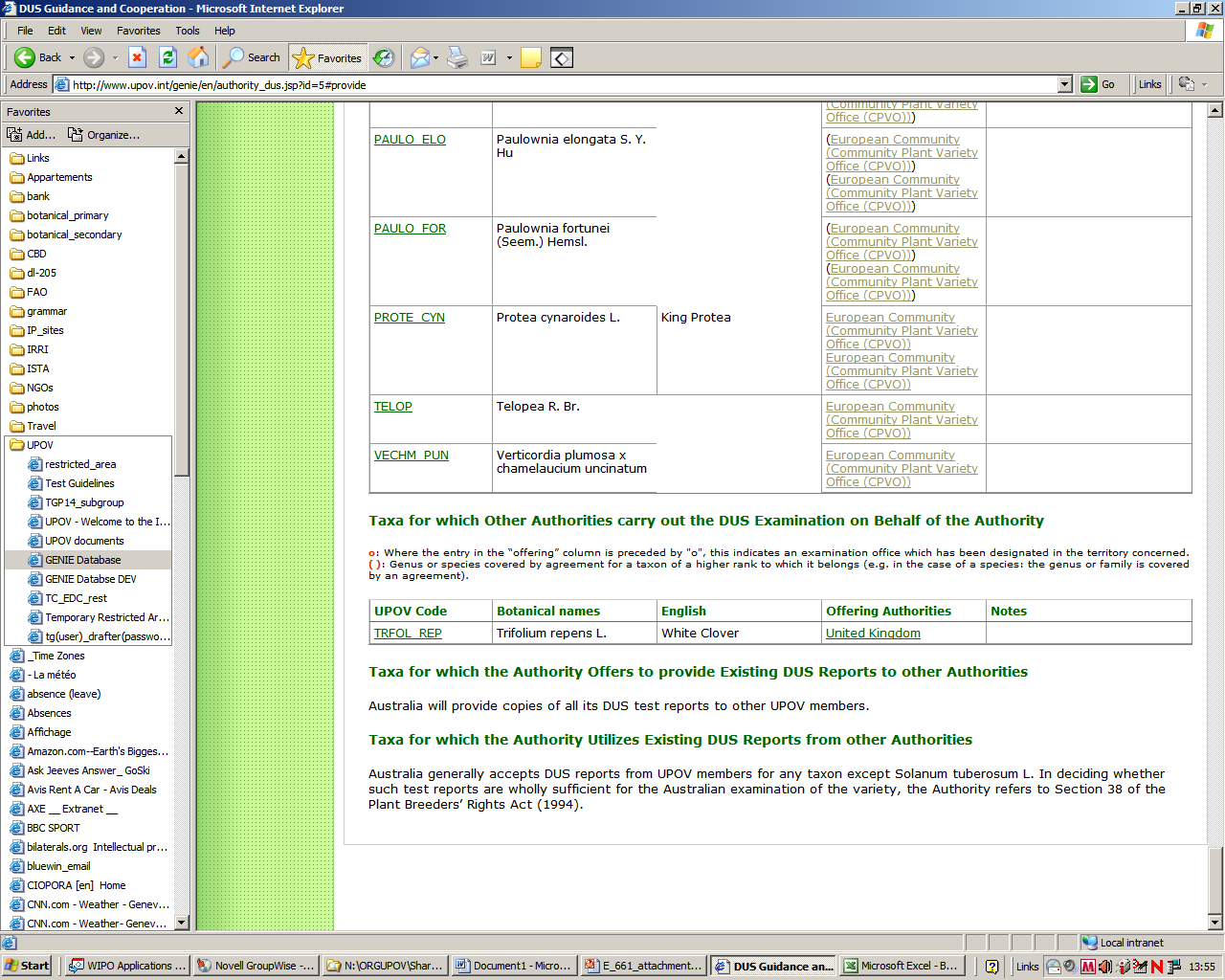 Australia (AU)
Canada (CA)
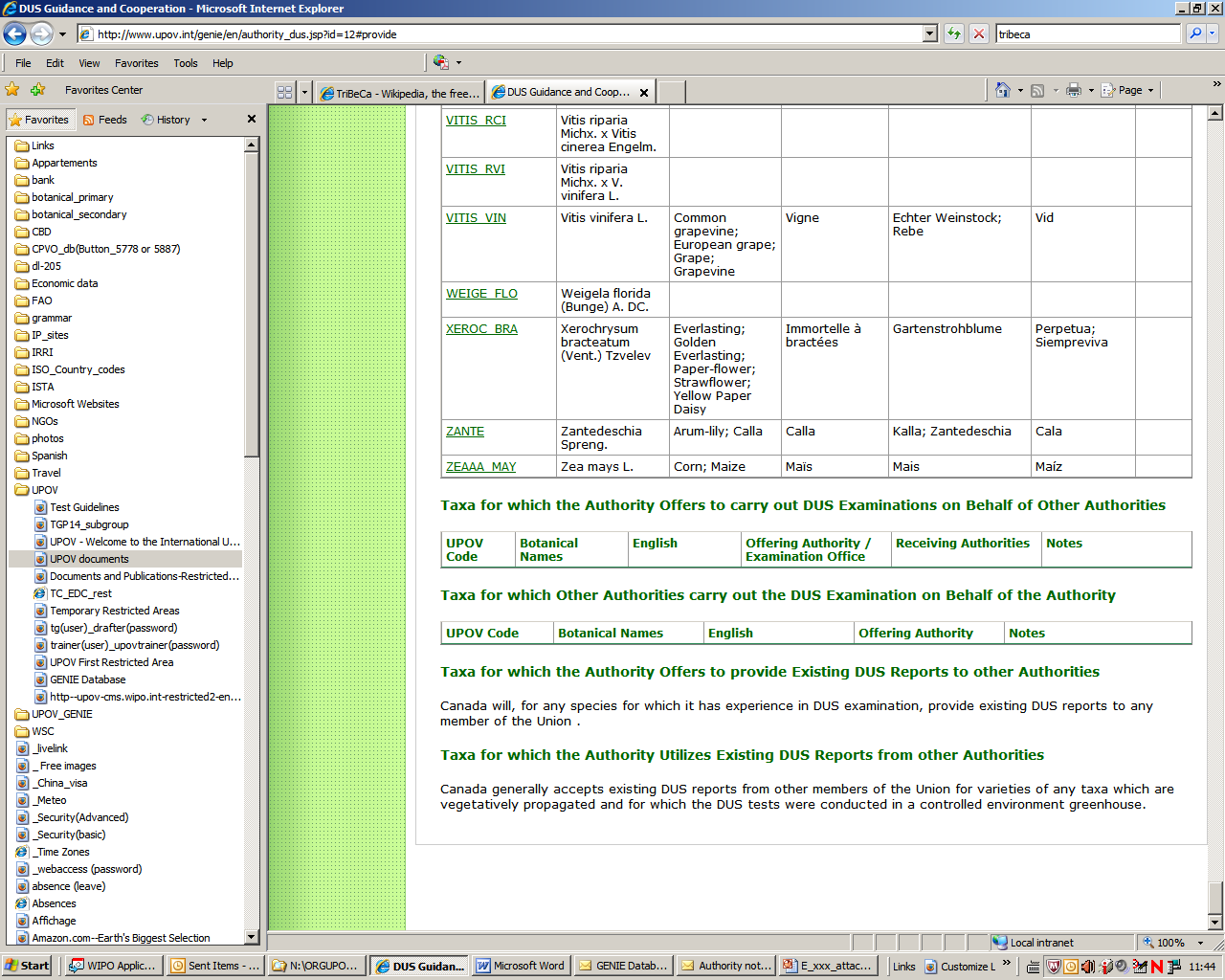 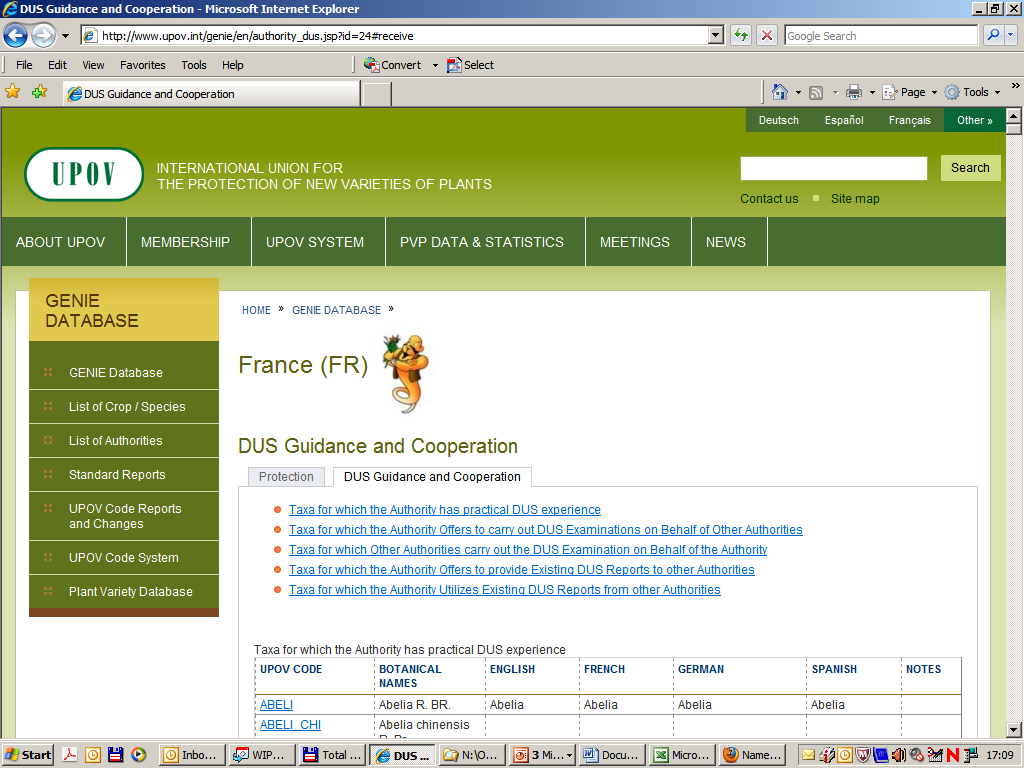 Examples
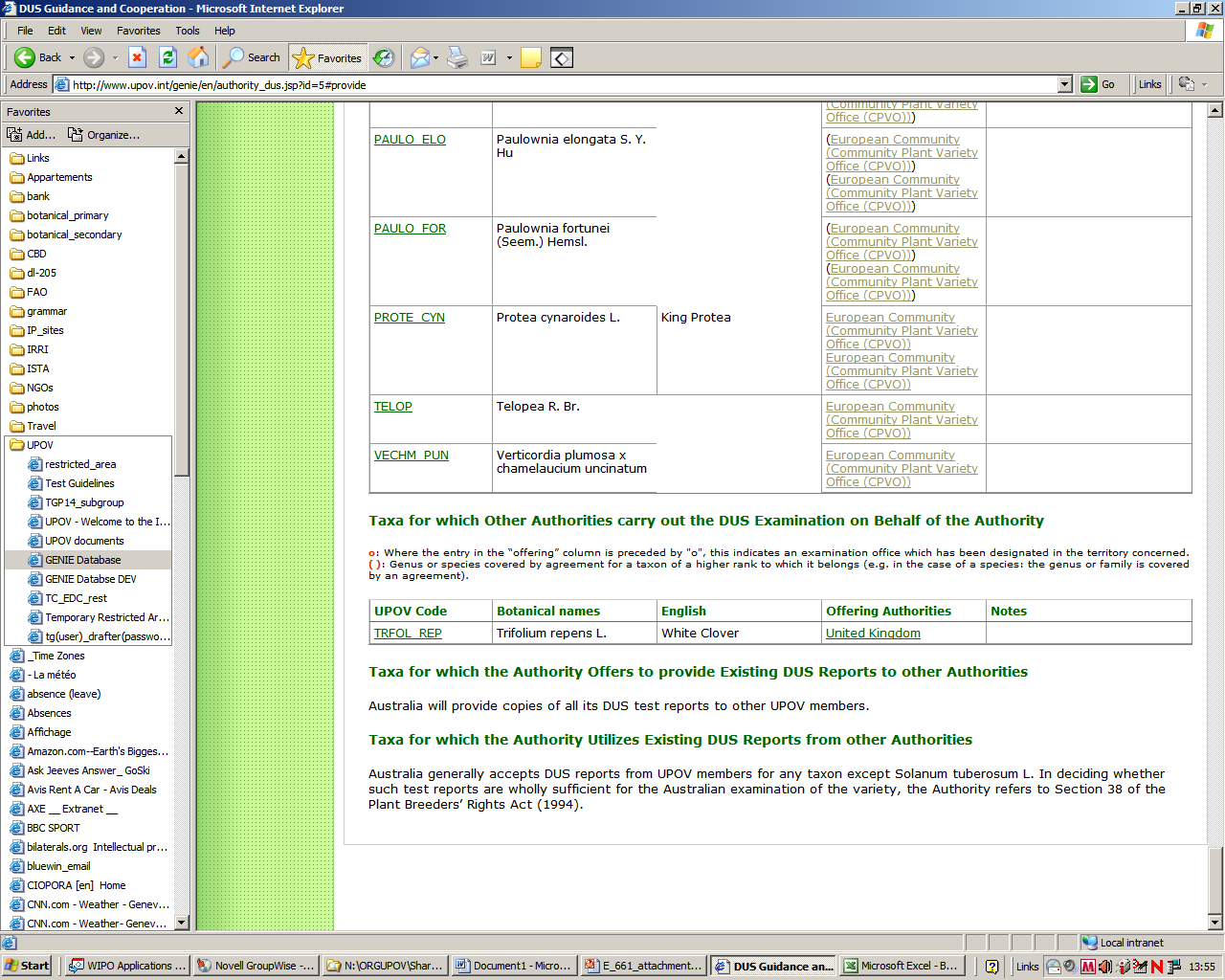 Kenya (KE)
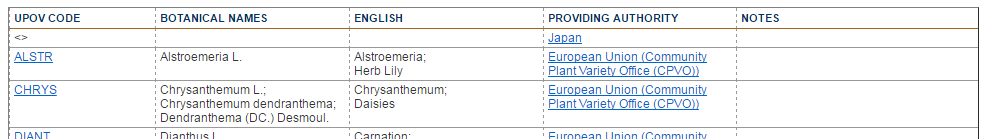 13
If you wish to copy extracts into an Excel worksheet or Word table, please use the procedure explained in 
Slides 7 and 8
14